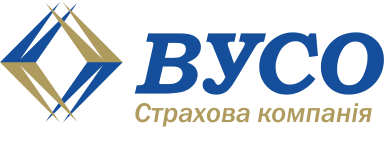 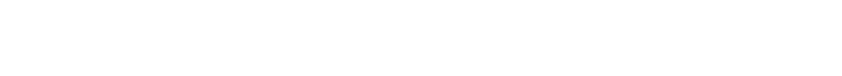 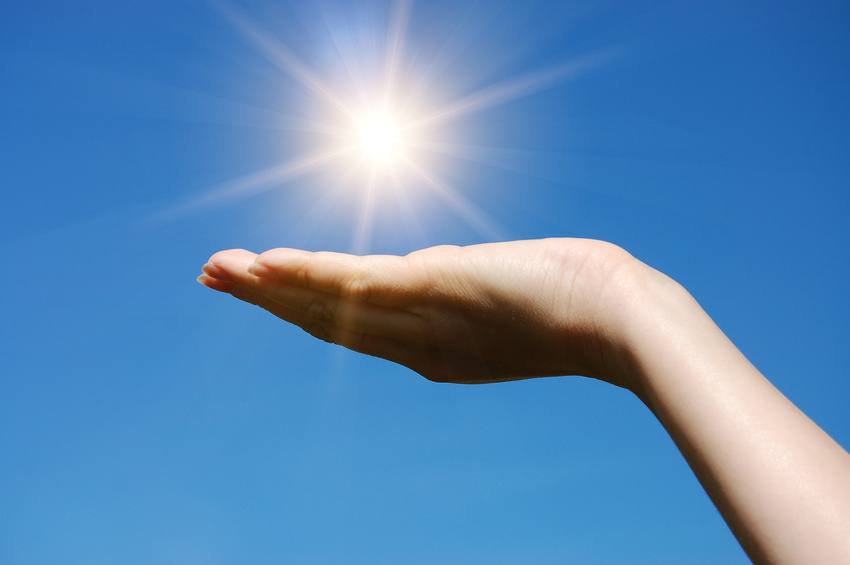 «Наше КАСКО»
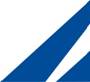 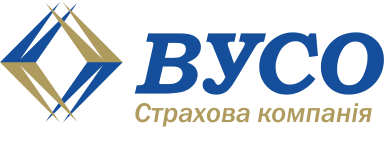 Обгоняй не догоняя
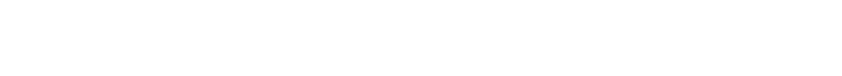 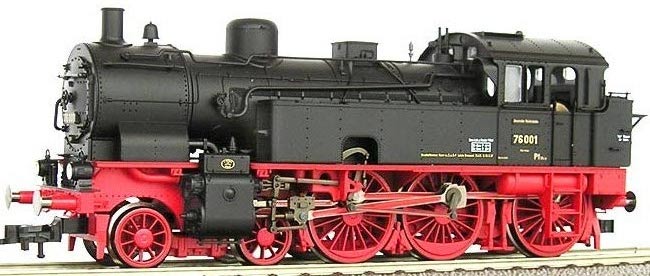 У нас нет цели сделать предложение лучше, чем у других.
Наше КАСКО
ВУСО платит за 7 дней
Только 1 из 7 клиентов покупает КАСКО на свой автомобиль
Обычное КАСКО
Как быстро выплачивает Ваша страховая?
КАСКО на 30 дней в подарок
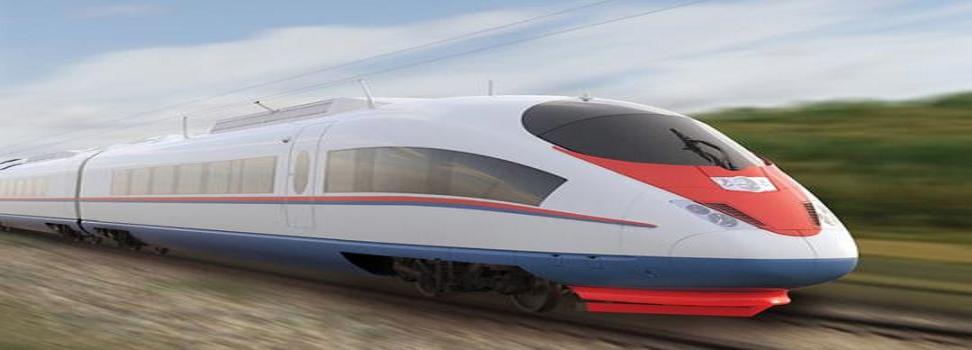 Наша цель - вместе с вами удивлять 
клиентов.
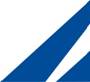 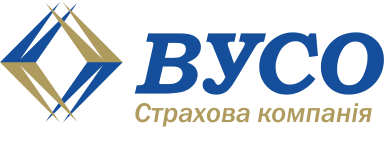 Наше КАСКО
Наше КАСКО
Обычное КАСКО
Договор бессрочный. Сколько платишь столько пользуешься. Платеж в месяц 2-3 тыс. грн.
Срок действия договора 1 год. 
Платеж по КАСКО 20-40     тыс.грн.
Каждый месяц платеж на 1% меньше. Через 10 месяцев 10%Через 15 месяцев 15%Максимальная скидка 60%
Возможность разбивки платежа, но с удорожанием тарифа.
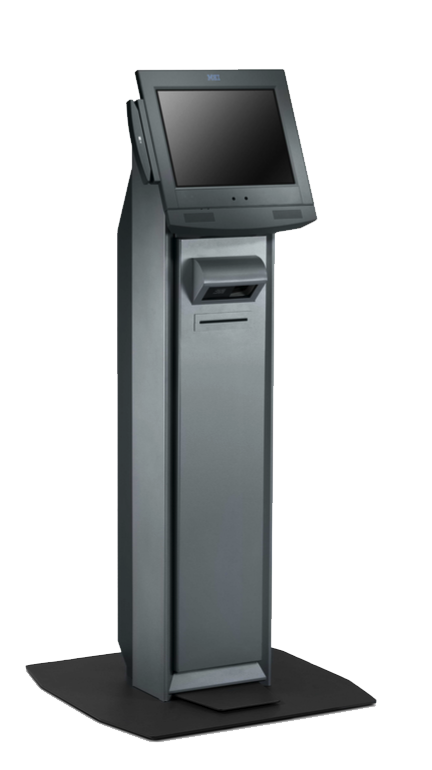 Оплата не всей суммы ремонта ТС в случае недострахования из-за курсовой разницы, удержания неоплаченных до конца года платежей при разбивке, договора на условиях учета износа деталей
В 100% случаев оплата всей суммы ремонта ТС. 
Никаких исключений!
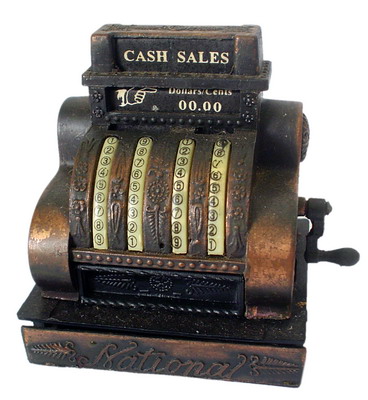 Множество вариантов условий договора, скрытые ограничения, ведущие к отказу в выплате
Единые, без скрытых исключений по выплате условия страхования
Количество выплат без справки ГАИ не ограничено
Выплата без справки ГАИ – с ограничением по количеству обращений.
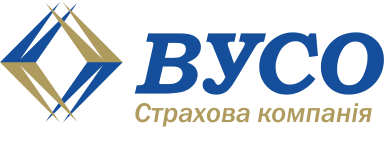 Как оценить КАСКО
Наше КАСКО
Обычное КАСКО
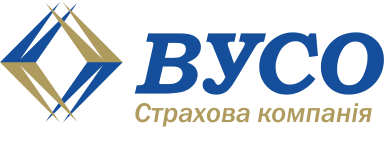 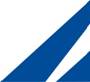 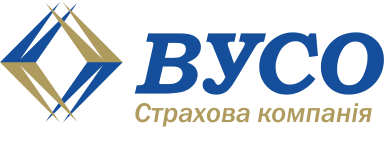 Наше КАСКО ключ к успеху
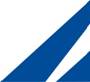 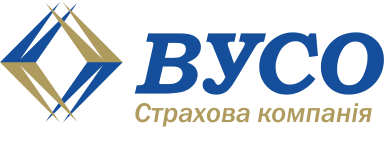 Наше КАСКО
Мы идем в будущее!
Вы с нами?
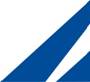